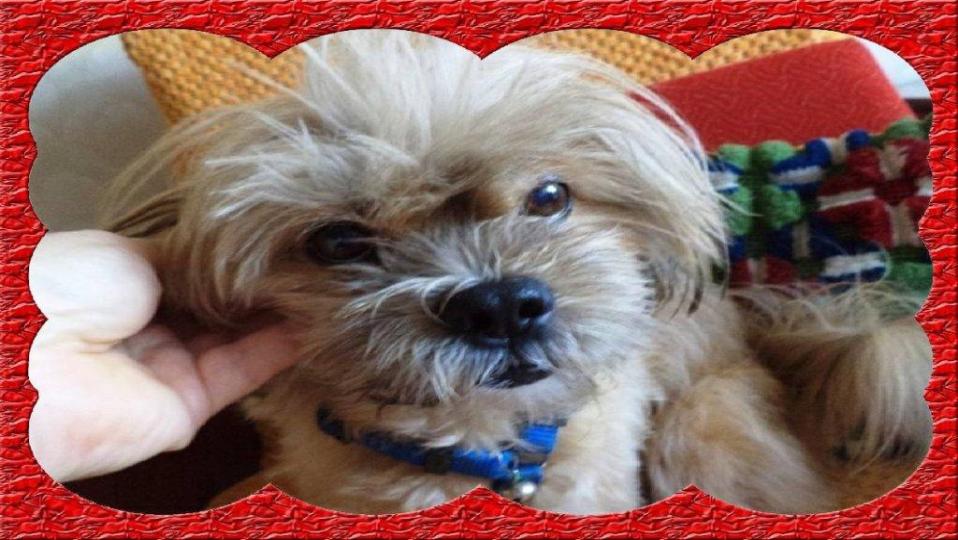 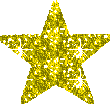 “Star”
Stăpînul
  inimii
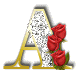 averio 13@yahoo.com
De ce m-ai urcat aici? 
Mi-e frica, mi-e frica! 
Da-ma jos, te rooog!
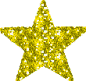 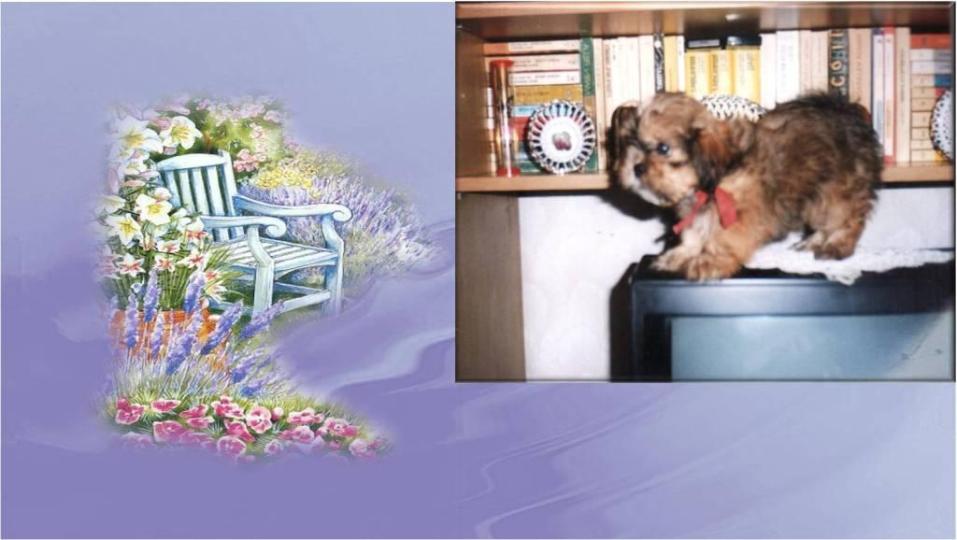 Sint un biet puiut mestis (tata  Shih Tzu, mama  Bichon), am 3 luni si 900 gr.
 Doctorul cind m-a vazut asa de colorat a  zis ca seaman cu un iepure de cimp, dar nu m-am suparat , ca si el, iepurasul , este tot un sufletel.
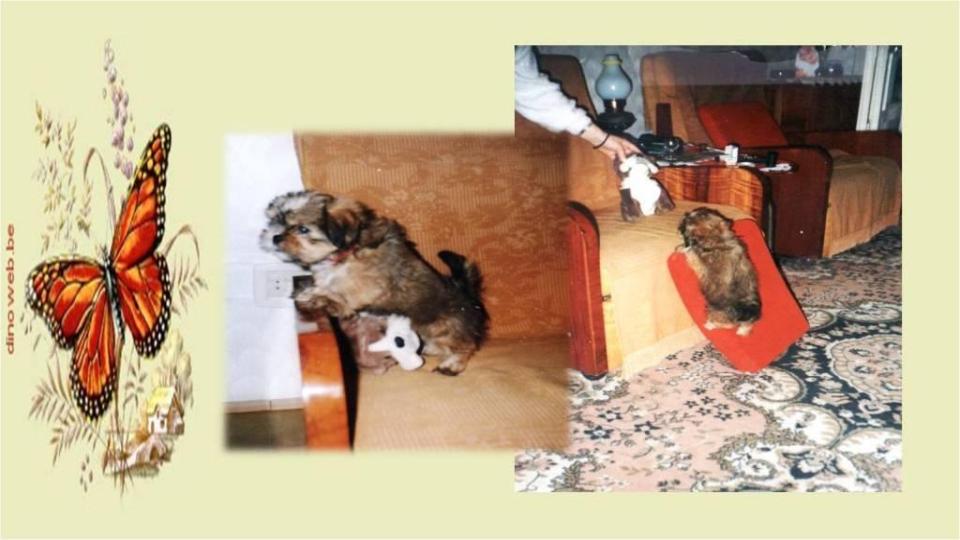 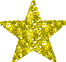 Scuzati va rog…
Am uitat sa ma prezint:  sint Star, 
de la steluta, pentru ca am in frunte un smoc de par alb  si sint baietel .
Cu stapinii mei a fost… “dragoste la prima vedere”!
  Sint vesel, jucaus si fericit. Sint iubit!
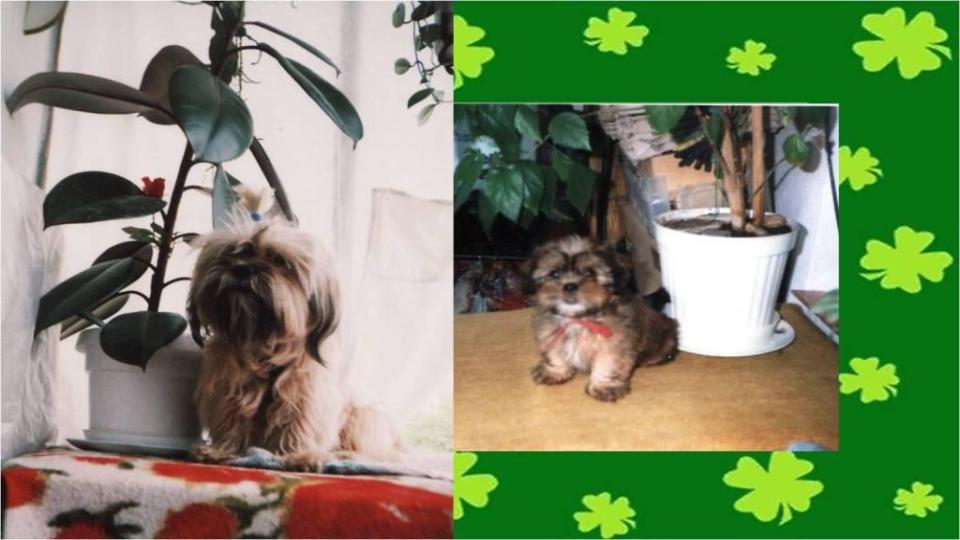 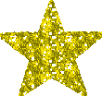 La 5 ani
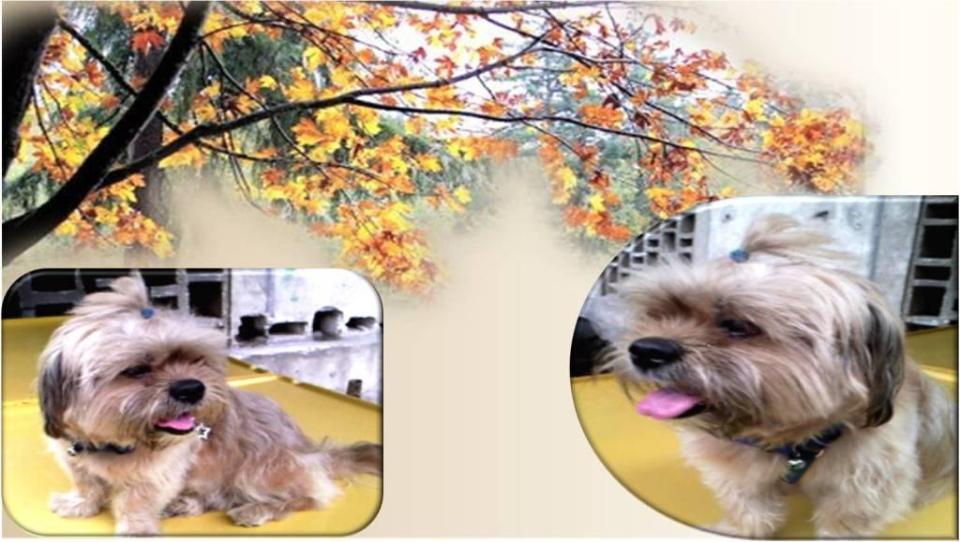 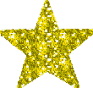 De cind am mot si steluta cu Swarovski , ma recunoaste tot cartierul.
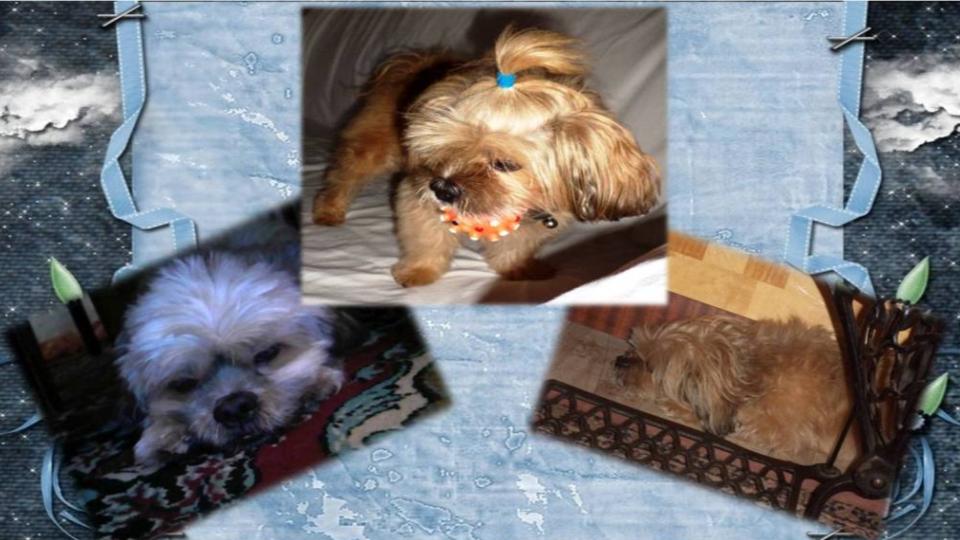 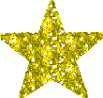 Nu ma mai joc, m-am plictisit.
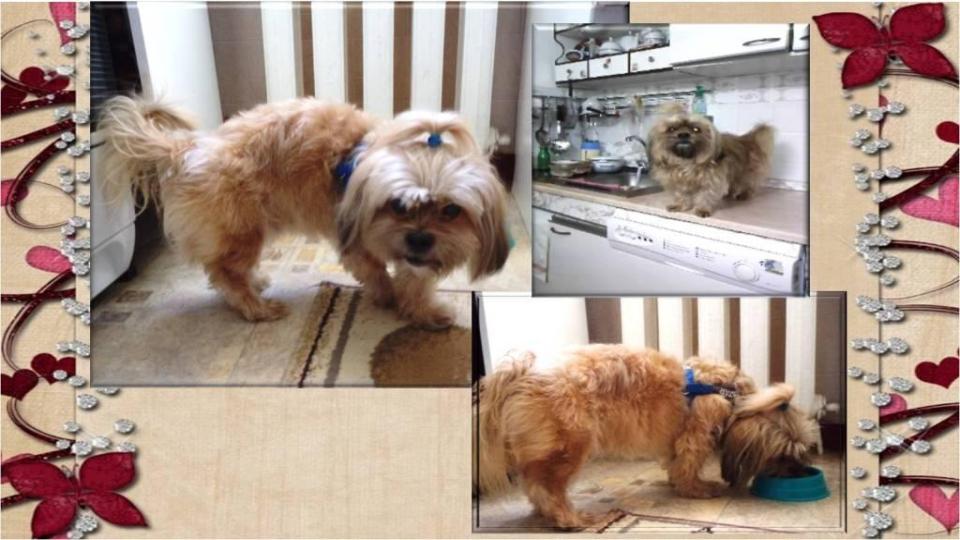 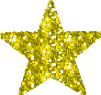 Cine gateste are ce minca.
 E bun ?
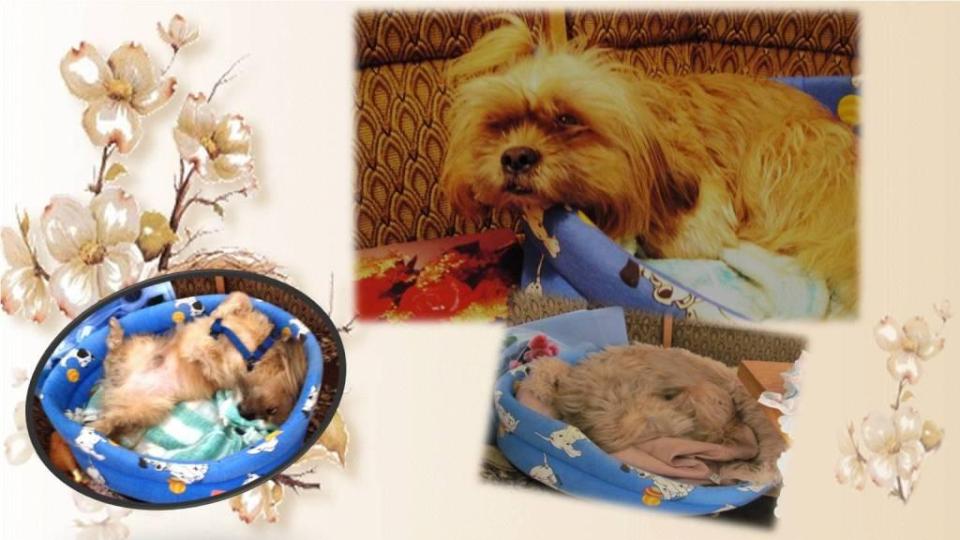 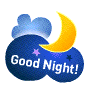 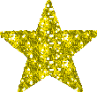 Un pui de somn.
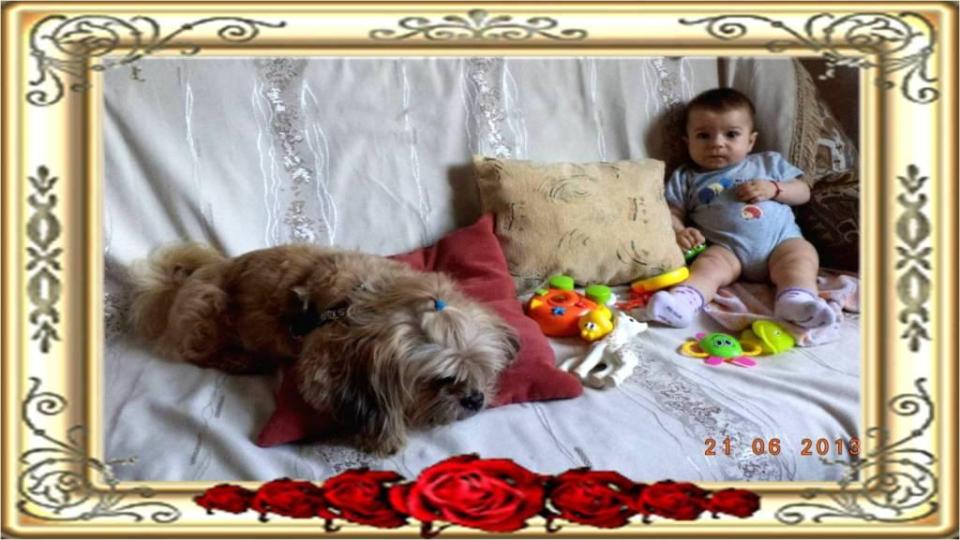 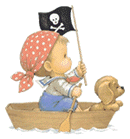 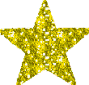 Acasa la “bebe mic”, sint cam stingher,
 aici, el este seful… primul la pupici…
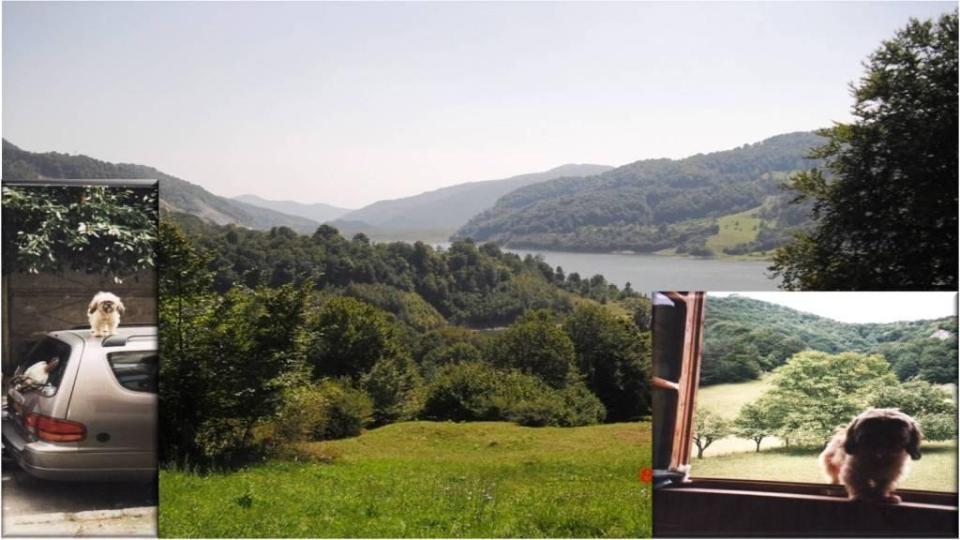 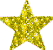 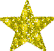 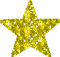 Plecam in vacanta, sa ne odihnim. 
Intrebi ce am facut eu? Ce stiu mai bine: i-am iubit,  asteptat, am avut rabdare si m-am jucat . 
Nici nu stii ce greu este cind astepti!
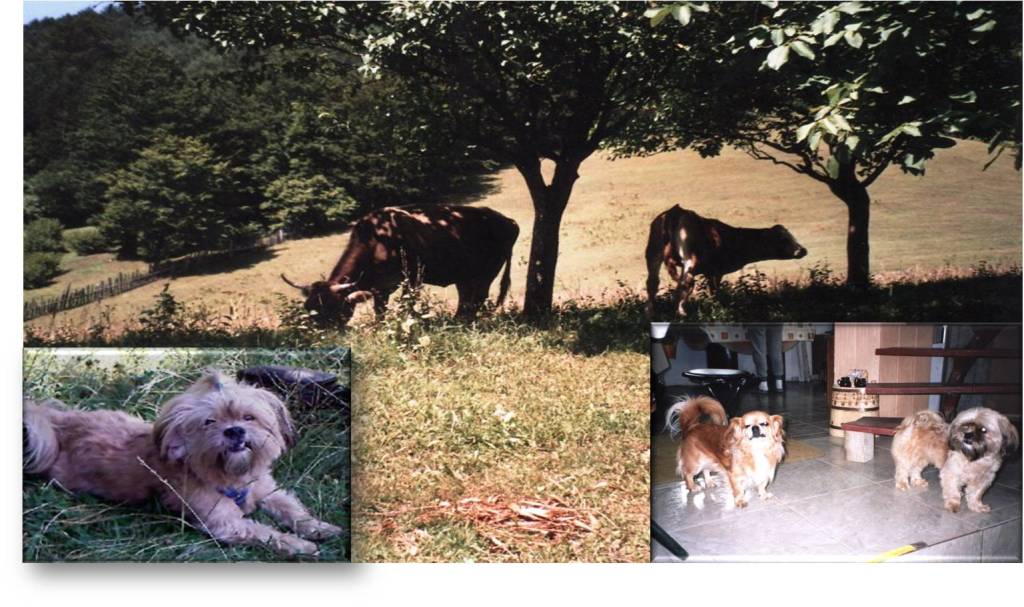 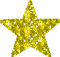 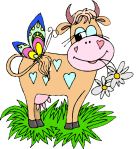 Prieteni de vacanta.
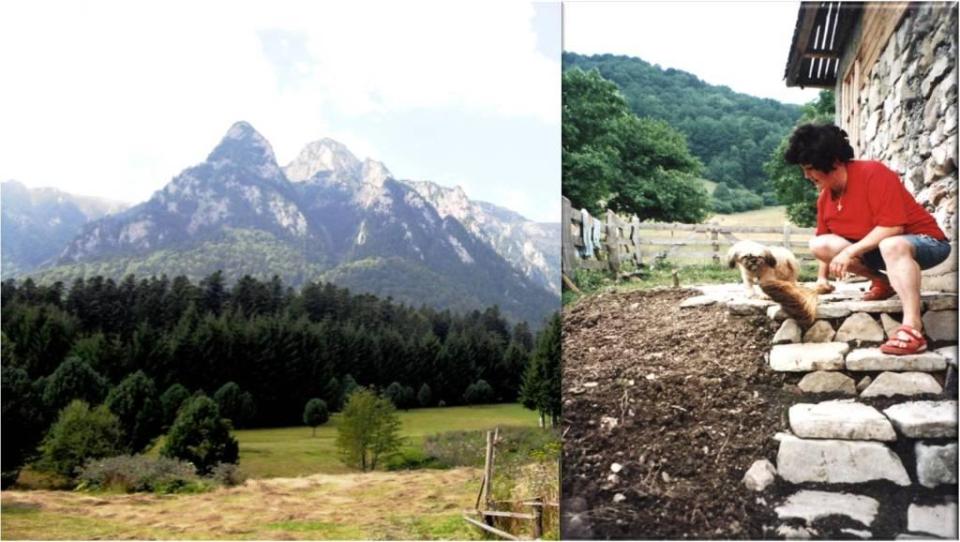 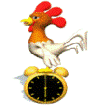 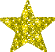 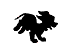 Sa mai spuna cineva ca nu fac nimic . 
Eu…pazesc!
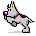 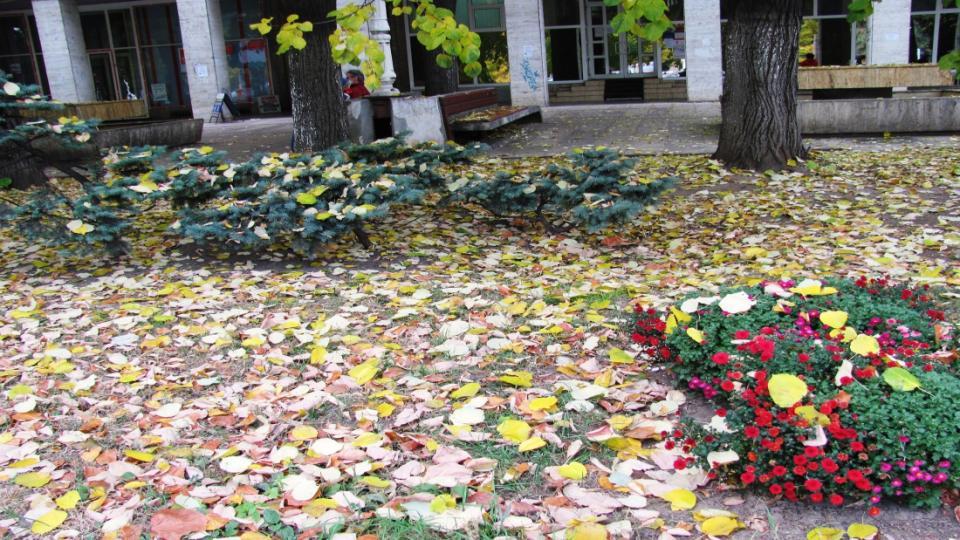 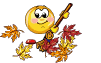 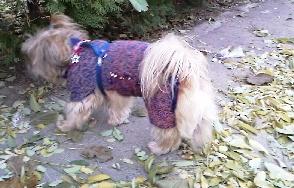 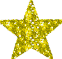 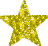 S-a lasat frigul, dar nu-mi pasa.
Am pardesiu lucrat de mami.
 Vrei si tu modelul? E trendy!
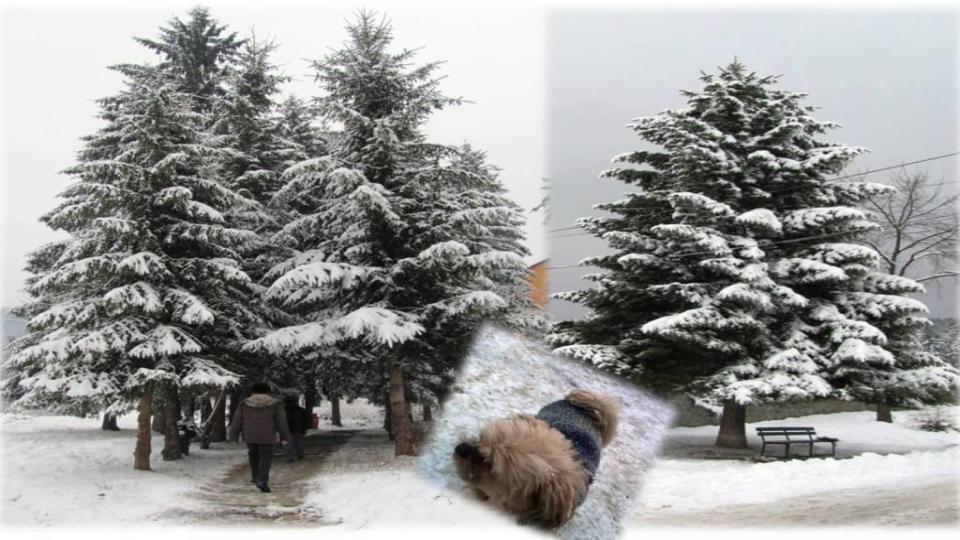 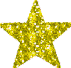 Cura de aer la Covasna.
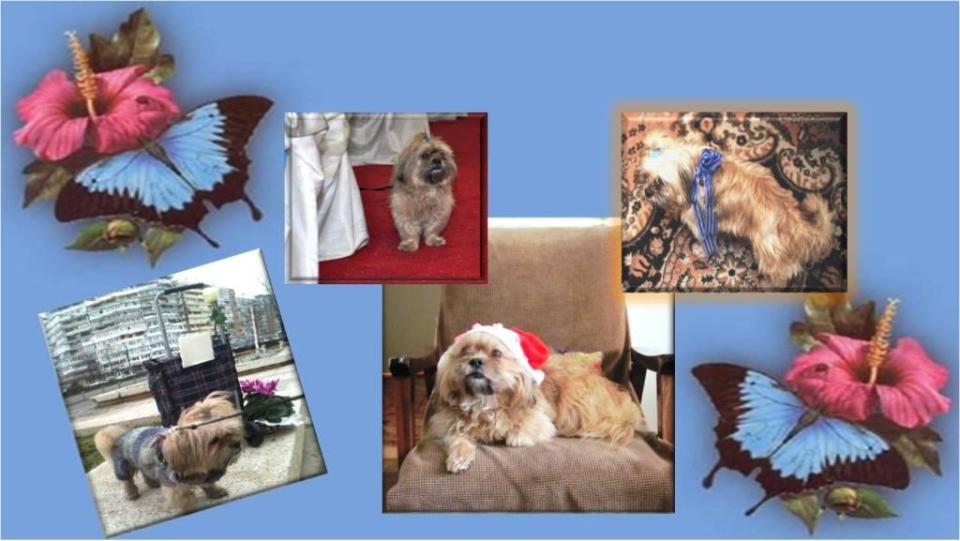 Sint simpatic!
nelipsit la evenimentele din familie: aniversari, nunta , botez  si  Mos Craciun.
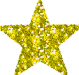 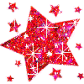 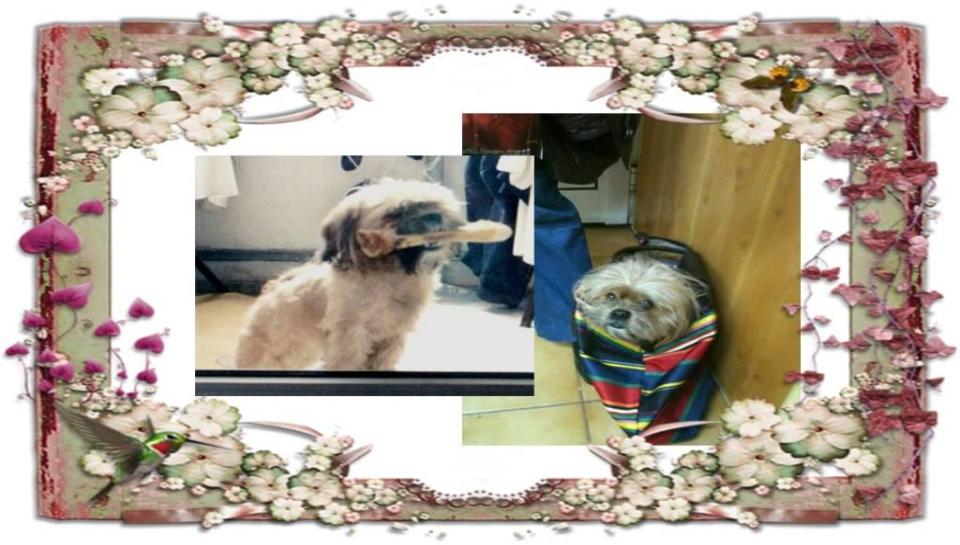 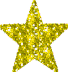 Imi pare rau, dar …osul, nu ti-l dau!
Protectie de vreme rea
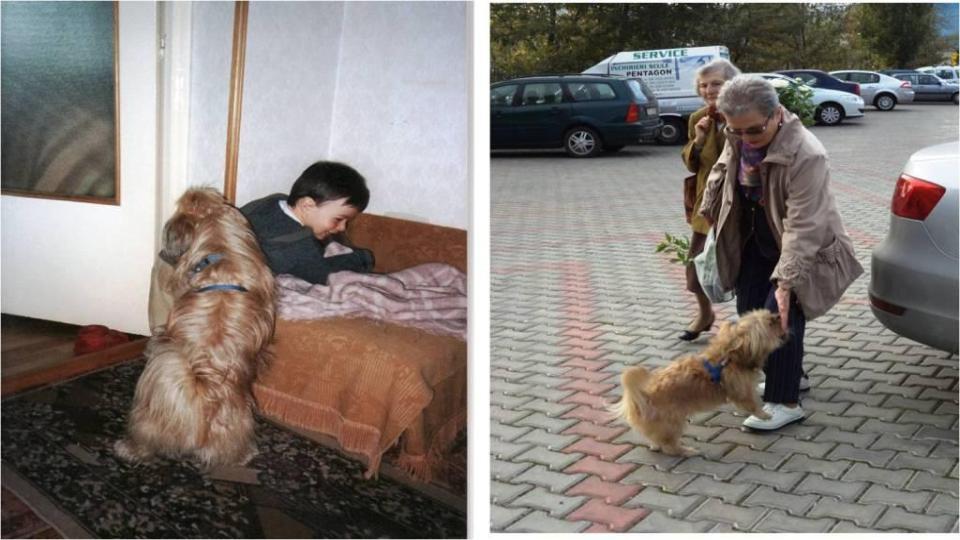 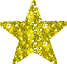 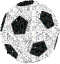 Cit ma bucur sa va vad, ne jucam impreuna?
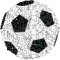 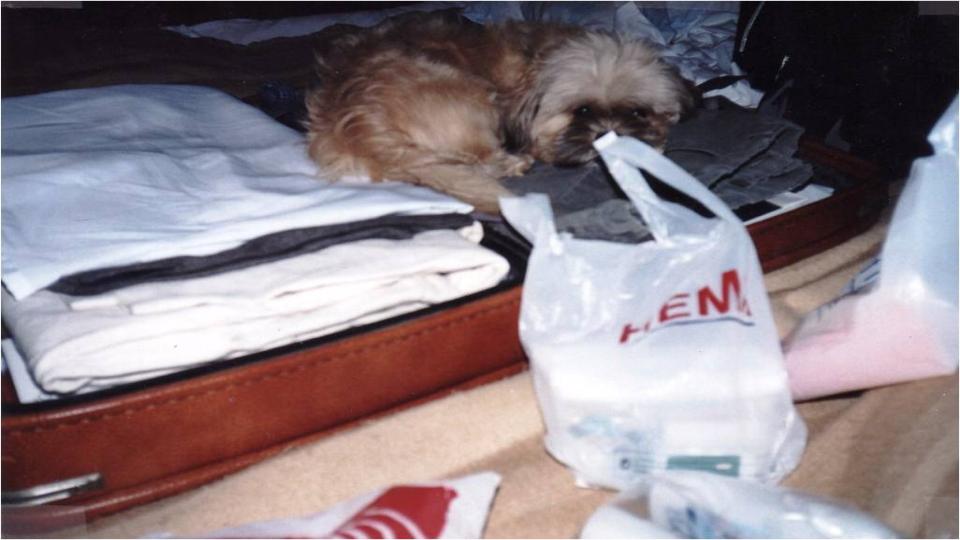 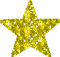 Toate-s bune si frumoase, dar cind cei pe care ii iubesc pleaca, eu sufar de dorul lor.
Oare daca ma asez in valiza, mai pleaca?
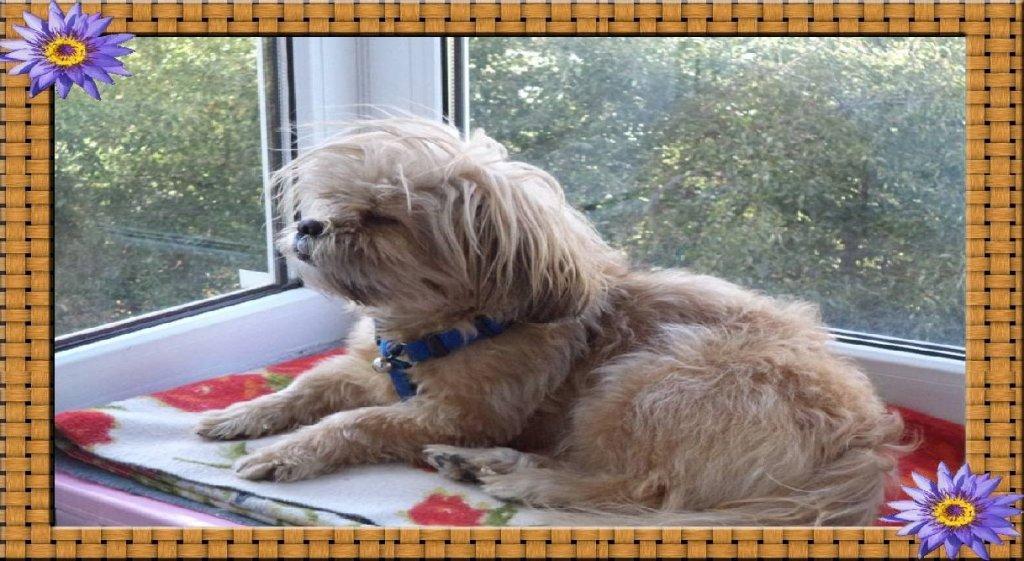 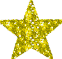 Sint  singur si…trist.
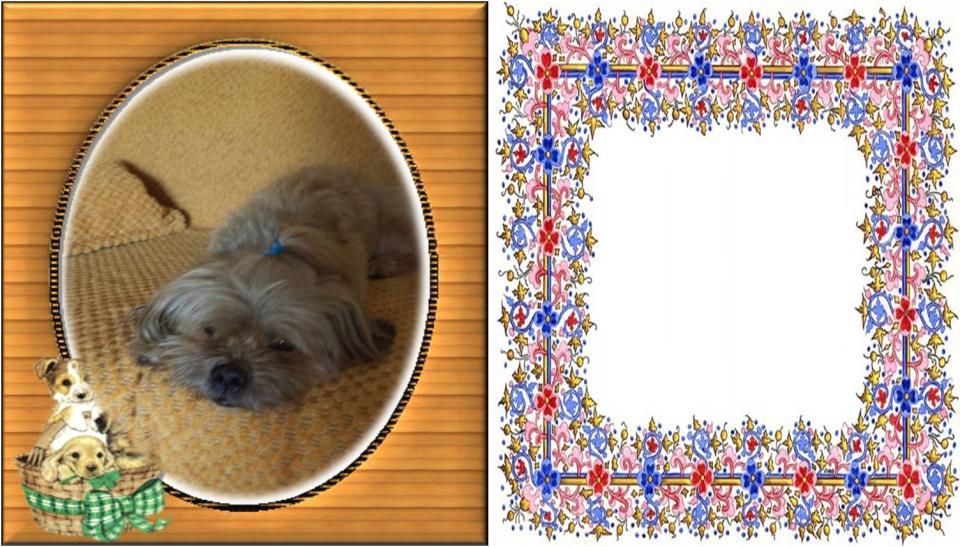 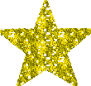 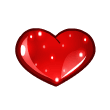 Am obosit, inimioara mea are 13 ani si este tare bolnavioara iar eu vreau sa ma joc ca si pina acum, 
dar nu mai pot.

Daca imi trimiti un gind bun  poate miine imi va fi mai bine si, drept recunostinta, am sa dau si din codita.
 
Iti doresc sa fii iubit/a!
Cu prietenie Stăruț
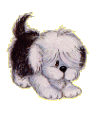 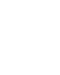 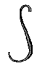 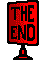 Freeddy Fender- 
How Much is that doggie in the window
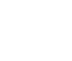 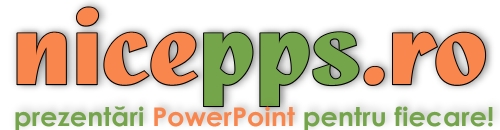